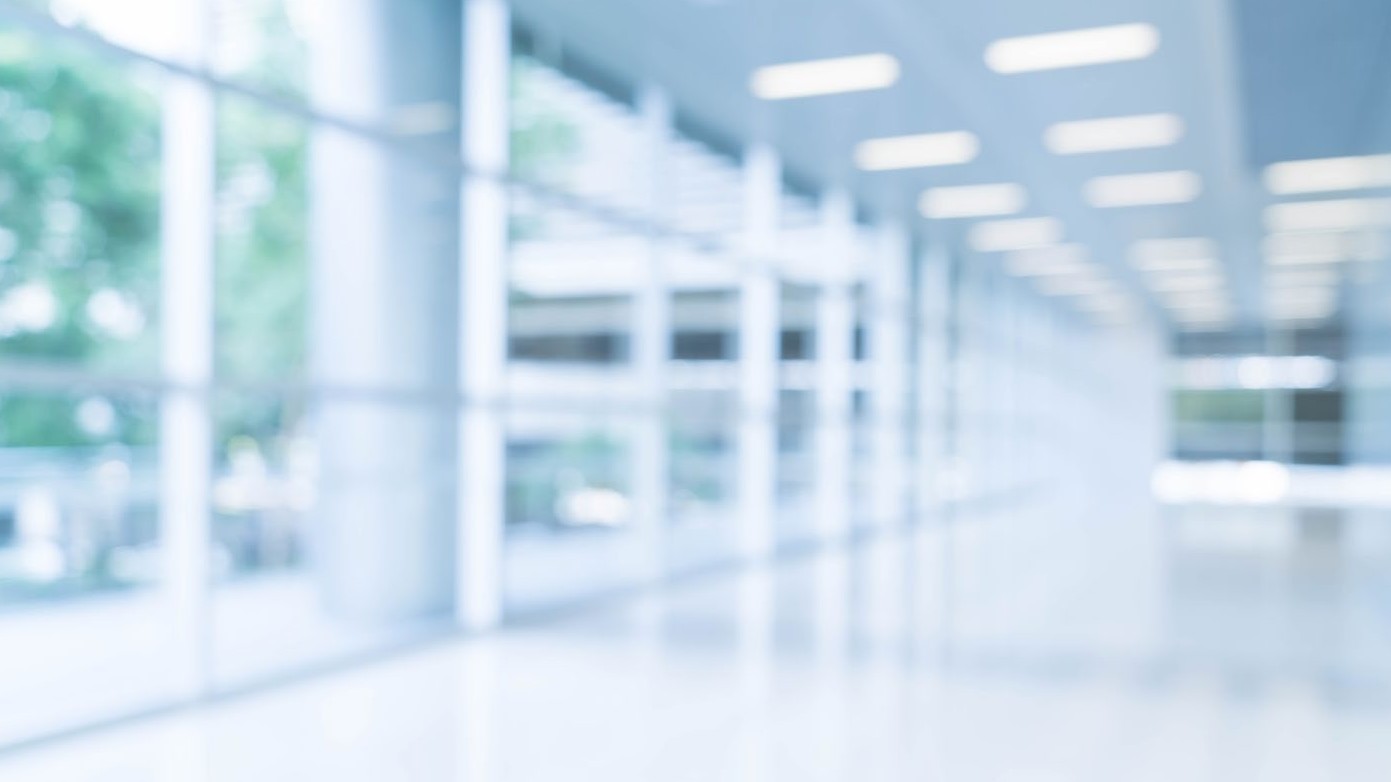 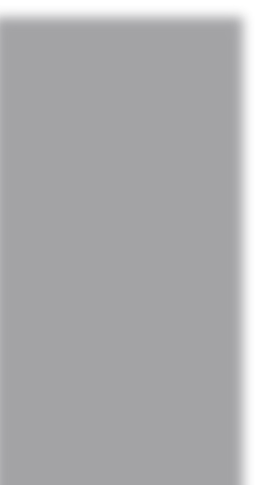 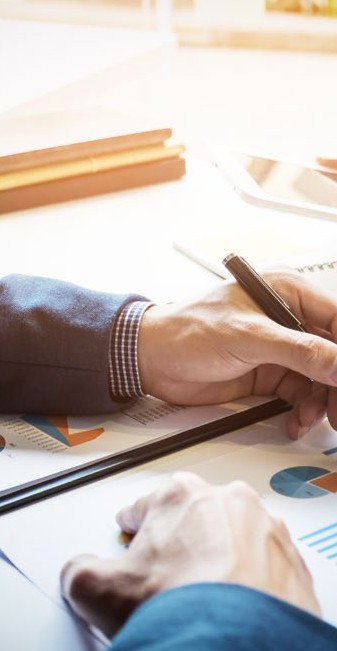 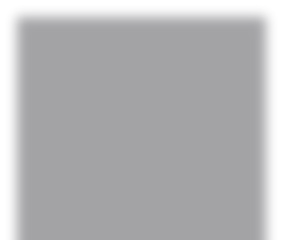 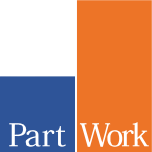 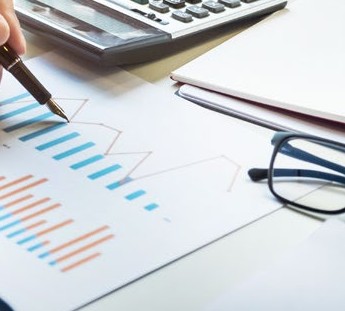 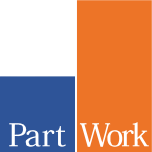 Somos uma empresa do Grupo Partwork, onde oferecemos serviços contábeis de forma 100% digital. 

Nosso principal objetivo é oferecer serviços e soluções de qualidade com habilidade, agilidade e praticidade. 
Trazendo mais economia e praticidade para o seu negocio.
QUEM SOMOS
Partwork All Line
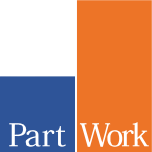 De forma intuitiva e fácil, você controla as atividades para sua contabilidade permanecer sempre em dia. Alertamos você sempre que sua empresa precisar de sua atenção;

Geramos as guias de impostos da sua empresa. Disponibilizamos online, em tempo hábil para pagamento e com lembretes sobre a data de vencimento.

Sua contabilidade digital. De forma intuitiva e fácil, você controla as atividades para sua contabilidade permanecer sempre em dia. Alertamos você sempre que sua empresa precisar de sua atenção.
NOSSOS DIFERENCIAIS
CONTABILIDADE ALL LINE
GESTÃO DE DOCUMENTOS DIGITAL:
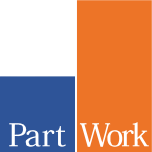 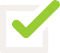 Incluso plataforma de gestão de documentos online;
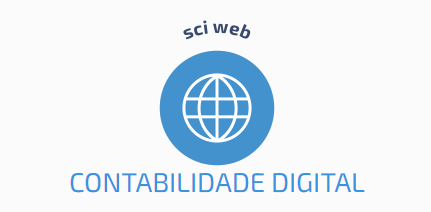 GESTÃO DE DOCUMENTOS
Plataforma online
GESTÃO DE DOCUMENTOS DIGITAL:
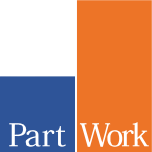 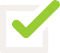 Todos os documentos da empresa centralizados em um único painel de gestão;
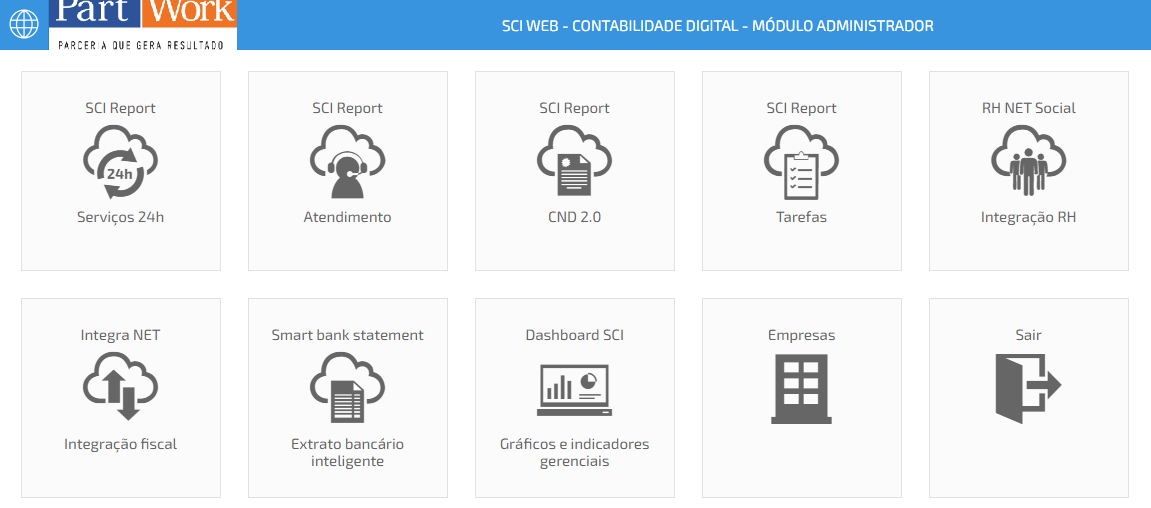 GESTÃO DE DOCUMENTOS
Plataforma online
GESTÃO DE DOCUMENTOS DIGITAL:
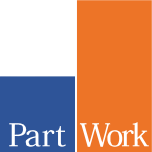 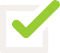 Holerites digitais enviados diretamente ao email pessoal de cada colaborador, armazenados e centralizados na plataforma;
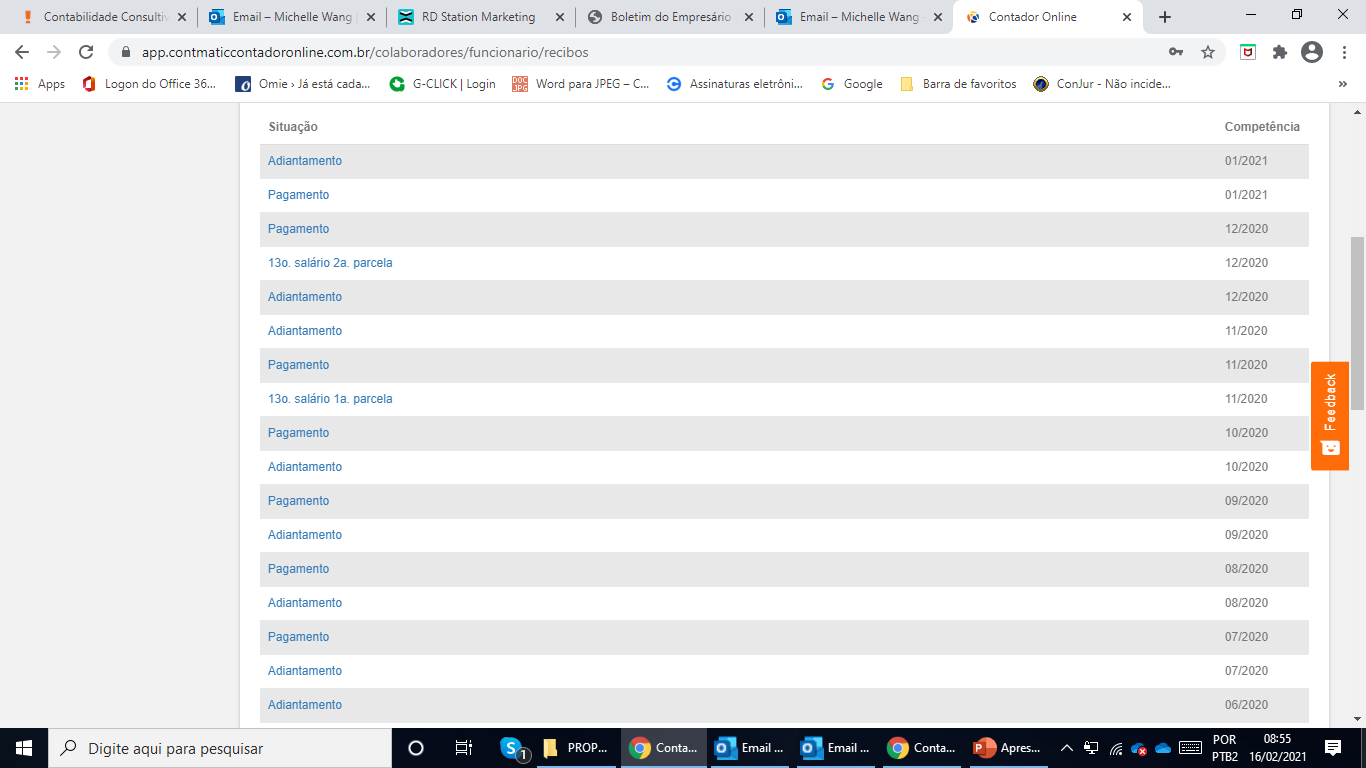 GESTÃO DE DOCUMENTOS
Plataforma online
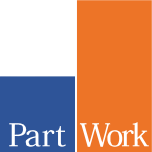 Qual perfil de cliente para All line?

Prestadores de serviços;
Simples Nacional;
Faturamento até 150 mil mensal

O que está incluso?

Envio mensal das apurações de impostos e relatórios fiscais;
Acesso ao portal do cliente All Line para consulta das guias de impostos e relatórios contábeis;
Verificação do balancete, DRE e balanço anual;
Atendimento 100% digital;
PERFIL DO CLIENTE
Partwork All Line
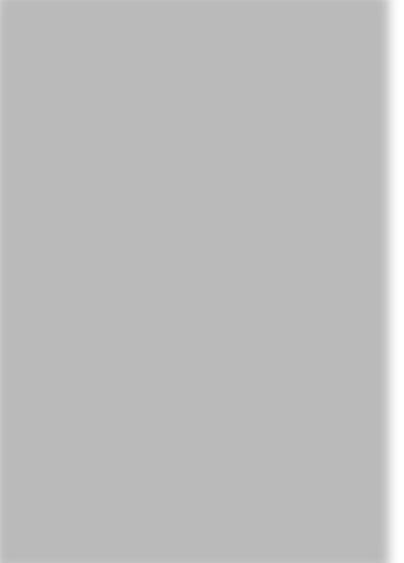 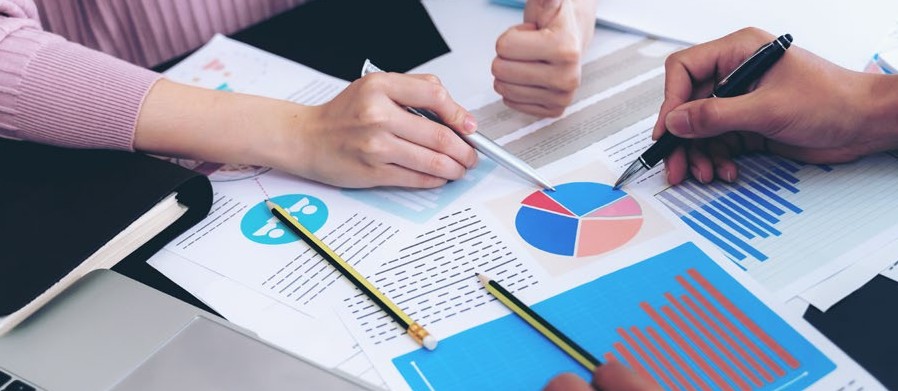 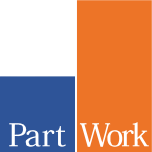 Preços e condições especiais para novos associados da
SINCOR SP
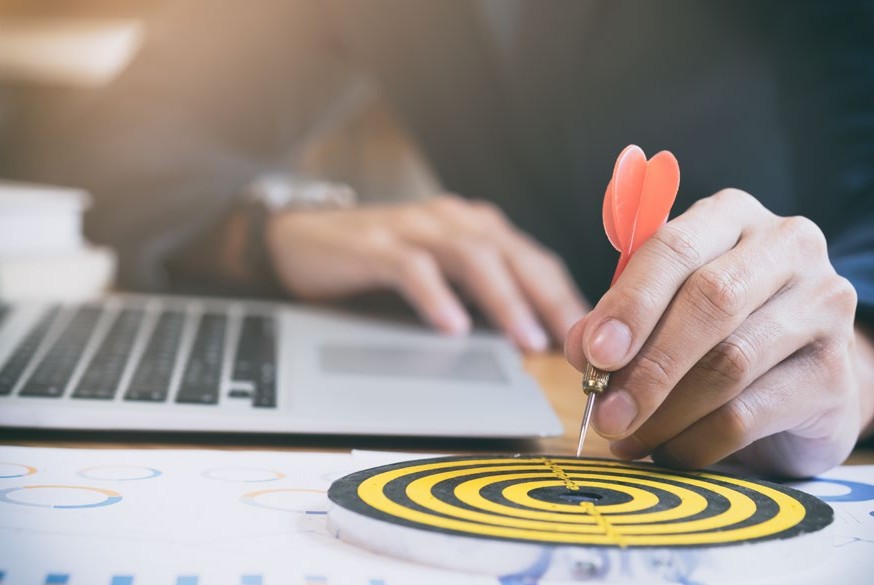 Planos a partir de R$ 189,00 mensais
CONDIÇÕES
PARCERIA SINCOR
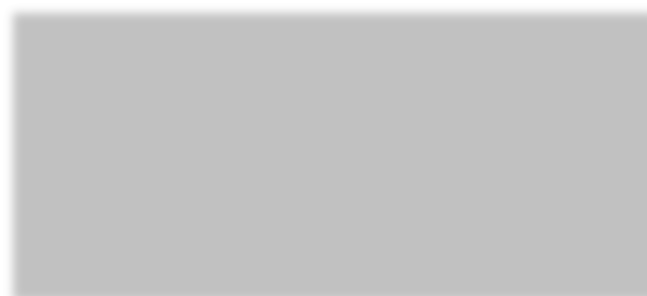 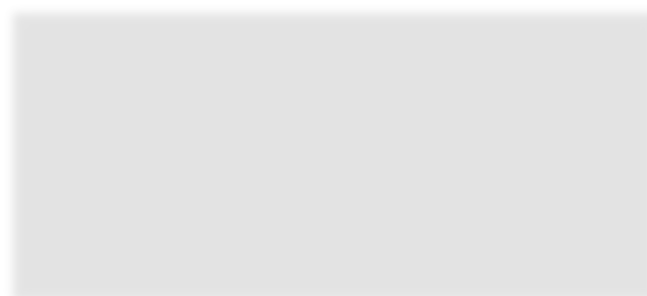 Planos com desconto para todos associados e novos associados SINCOR.
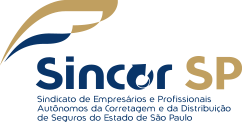 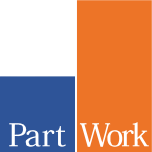 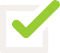 Prestadores de serviços;
Simples Nacional;
Isenção da 13ª Mensalidade
Faturamento médio de até R$ 15.000/mês;
Emissão de até 10 NF’S/mês
Acesso ao portal do cliente All Line para consulta das guias de impostos e relatórios contábeis;
Verificação do balancete, DRE e balanço anual;
Atendimento 100% digital;
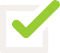 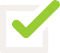 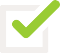 PLANO BRONZE
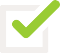 ALL LINE
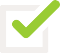 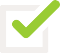 Valor Mensal: R$ 189,00
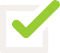 Prestadores de serviços;

Simples Nacional;

Isenção da 13ª Mensalidade

Faturamento médio de até R$ 25.000/mês;

Emissão de até 20 NF’S/mês

Acesso ao portal do cliente All Line para consulta das guias de impostos e relatórios contábeis;

Verificação do balancete, DRE e balanço anual;

Atendimento 100% digital;
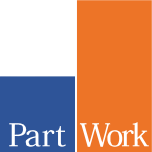 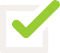 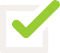 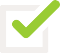 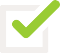 PLANO PRATA
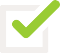 ALL LINE
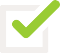 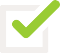 Valor Mensal: R$ 279,00
Prestadores de serviços;

Simples Nacional;

Isenção da 13ª Mensalidade

Faturamento de até R$ 50.000,00/mês;

Emissão de até 30 NF’S/mês;

Acesso ao portal do cliente All Line para consulta das guias de impostos e relatórios contábeis;

Verificação do balancete, DRE e balanço anual;

Atendimento 100% digital;
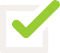 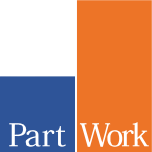 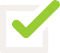 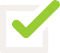 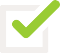 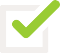 PLANO OURO
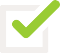 ALL LINE
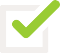 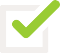 Valor Mensal: R$ 379,00
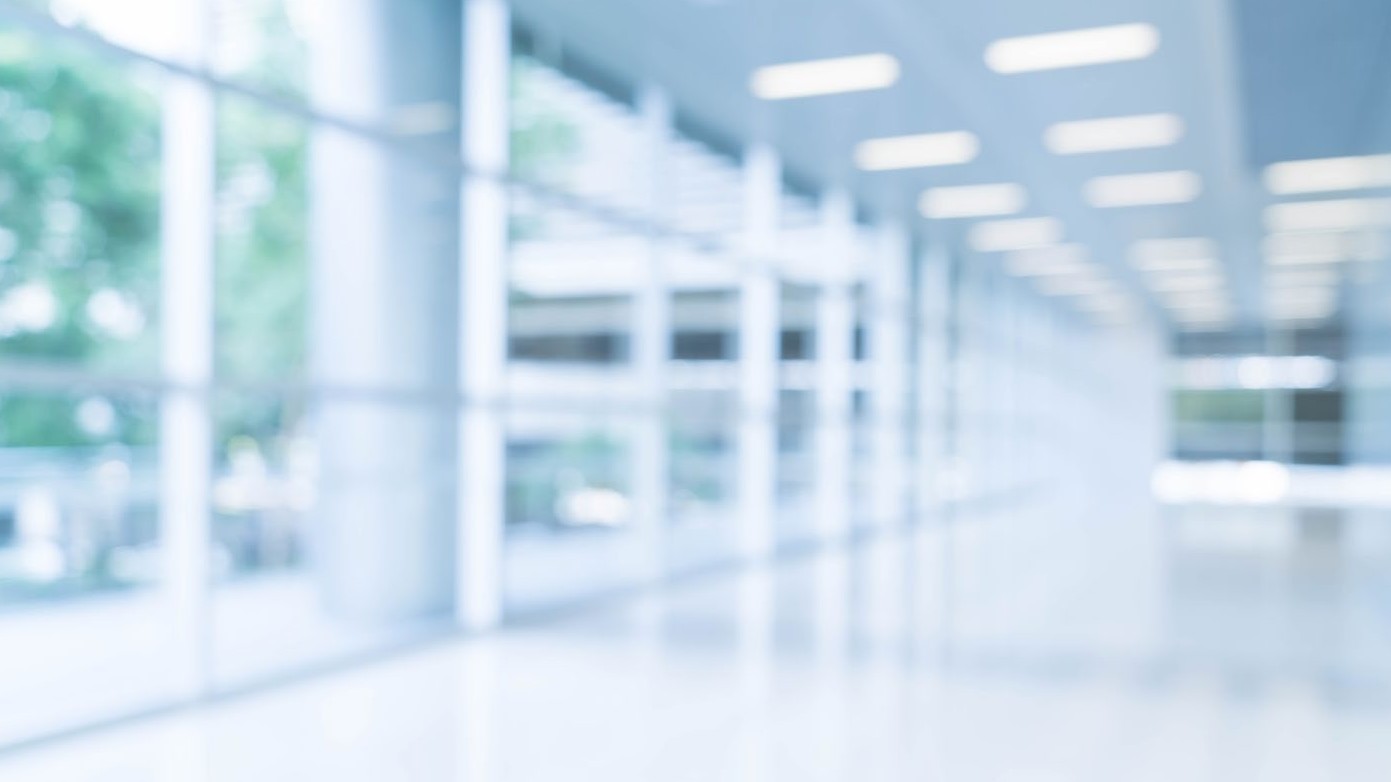 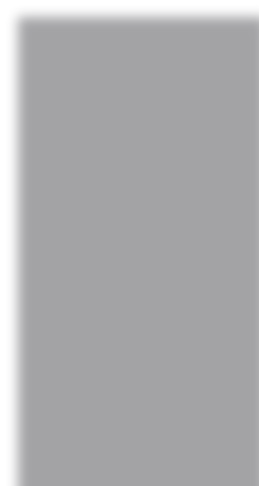 ENTRE EM
CONTATO CONOSCO
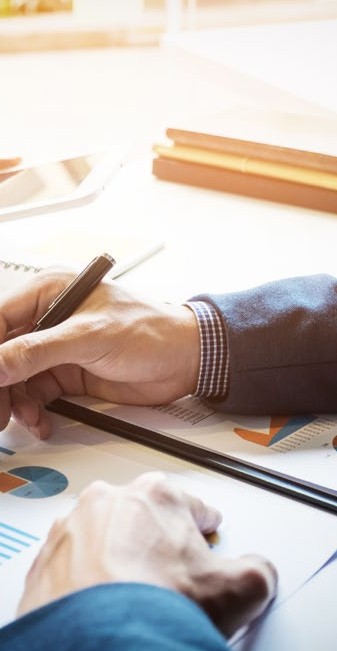 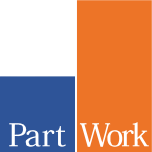 (11) 98906-1747
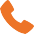 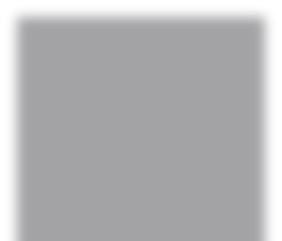 Aguinaldo.junior@partwork.com.br  www.partwork.com.br
@partworkassociados
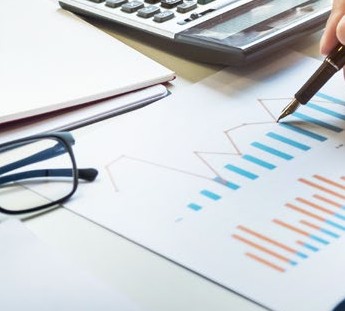 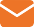 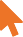 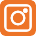 fb.com/partwork2
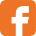 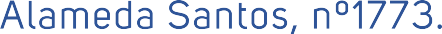 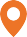 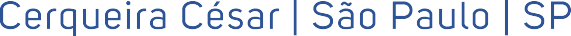 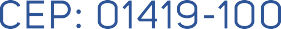